Polar coordinates
15G
Polar coordinate
Each point in the plane by a pair of numbers (x,y) -- Cartesian coordinates, take their name from the French intellectual René Descartes (1596–1650).
Using polar coordinates, every point P in the plane is described by a pair of numbers (r,θ).
The number r is the distance from the origin O to P.
The number θ measures the angle between the positive direction of the x-axis and the ray OP, as shown.
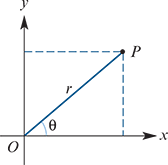 Polar coordinate
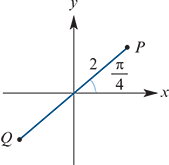 Polar coordinate
Non-uniqueness of polar coordinates
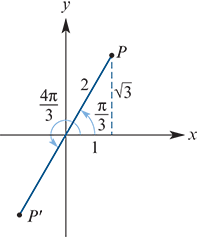 Example
Example
Example
Section summary